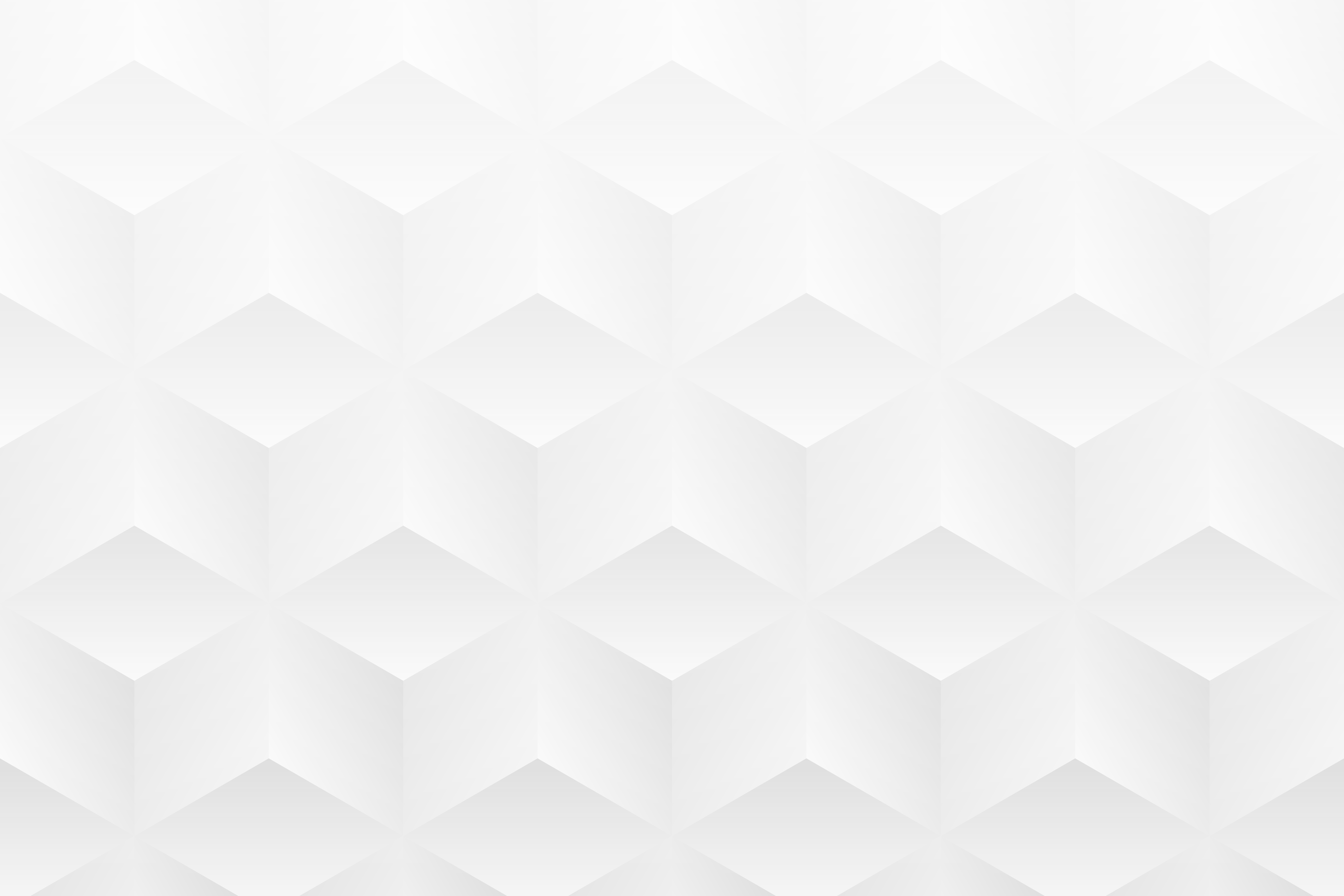 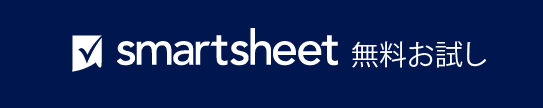 PowerPoint 形式の基本的な実行計画テンプレート サンプル
このテンプレートを使用する際の注意事項
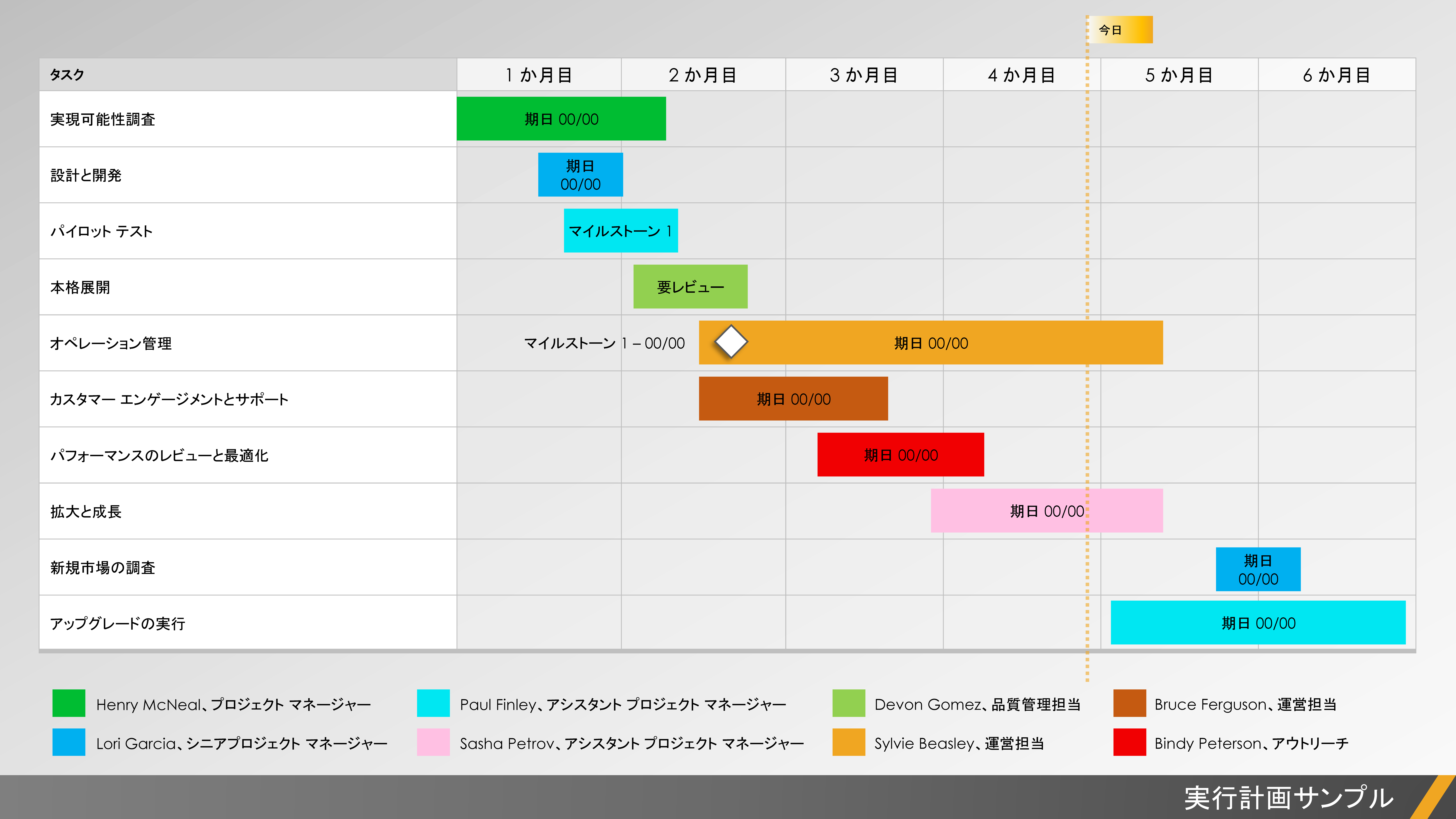 グラフ エリアにプロジェクトのタスクを入力します。
 
グラフの下のキーに各ラベルの所有者を入力します。

バーを調整してタスクごとの時間の長さを表します。それぞれのバーやグラフ エリアの中に、開始日と終了日、期日、マイルストーンの日付、またはその他のタスク情報を追加します。
今日
期日 00/00
期日 00/00
マイルストーン 1
要レビュー
マイルストーン 1 – 00/00
期日 00/00
期日 00/00
期日 00/00
期日 00/00
期日 00/00
期日 00/00
Bruce Ferguson、運営担当
Devon Gomez、品質管理担当
Paul Finley、アシスタント プロジェクト マネージャー
Henry McNeal、プロジェクト マネージャー
Bindy Peterson、アウトリーチ
Sylvie Beasley、運営担当
Sasha Petrov、アシスタント プロジェクト マネージャー
Lori Garcia、シニアプロジェクト マネージャー
実行計画サンプル